AL-FARABI KAZAKH NATIONAL UNIVERSITY
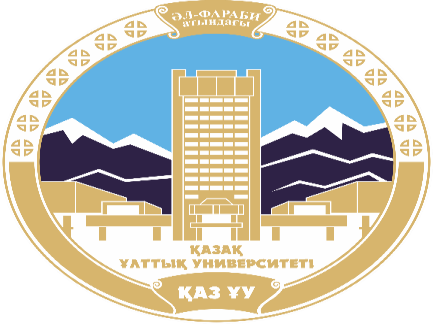 Department of political science and political technologies
Globalization and Development of the Modern World
Abzhapparova A.A.
Senior lecturer
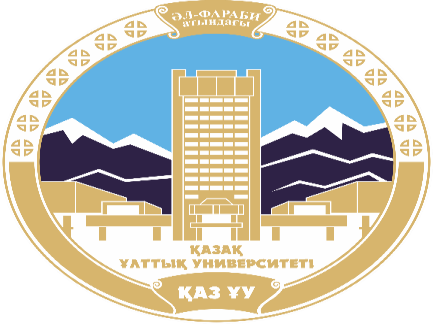 Globalization and Development of the Modern World
Lecture 7
Access to Energy and raw materials
Lecture plan:
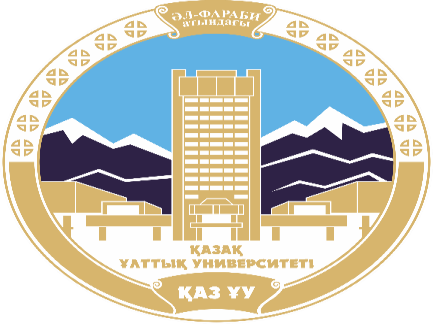 Role of Energy and Raw materials
Global energy problem
Possible solutions of global energy problem
The purpose of studying the topic :
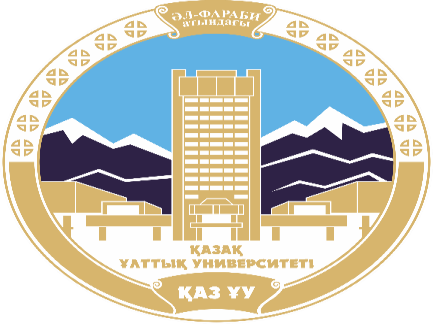 To learn: 
the problem of energy and raw material access;
Causes and result of global energy problem;
Possible solutions.
Raw materials
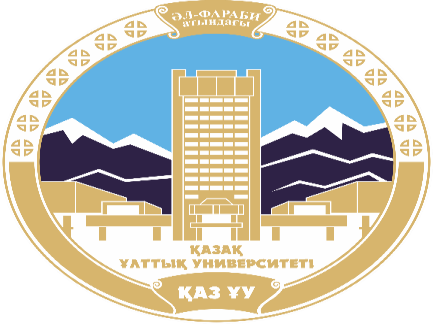 Raw materials are natural resources found on or in the earth or seas. 
All manufacturing starts with raw materials. These materials are of two basic types, they are renewable or exhaustible.
Global energy problem
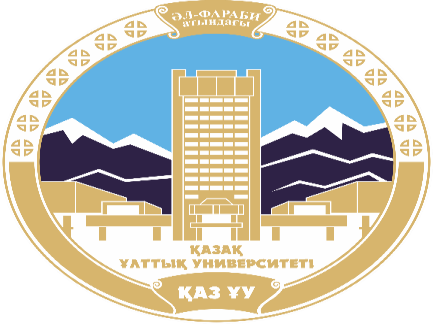 The emergence of global problems, being the result of contradictions of social development have not arisen-suddenly and only today. Some of them, such as the problems of war and peace, health, existed before, were relevant at all times. Other global problems, such as environmental problems, appear later in connection with the intensive impact of society on the natural environment, and the energy problem appeared not so long ago, after mankind reached the threshold of nuclear energy. But today in the world fuel while is extracted, power plants work non-stop and the world economy functions in the accelerating mode, however the power problem remains one of the most acute.
THE CONCEPT OF ENERGY
“Energy can be described as the capacity to do work.”

“Energy can be stored within systems in various forms.”

“Energy can be converted from one form to another and  transferred between systems.”

“The total amount of energy is conserved in all  conversions and transfers.”
7
Source: Jussi Maunuksela (2012)
The concept of energy helps us to describe  many processes in the world around us.
Electrical Energy
Falling water releases stored “gravitational  potential energy” turning into a “kinetic  energy” of motion. This “mechanical energy”  can be used to spin turbines and alternators  doing “work” to generate electrical energy.
Chemical Energy
Burning gasoline in car engines converts  “chemical energy” stored in the atomic  bonds of the constituent atoms of gasoline  into heat that then drives a piston. With  gearing and road friction, this motion is  converted into the movement of the  automobile.
Photo by Hammer51012 on Flickr
Photo by C. Frank Starmer
8
Source: Jussi Maunuksela (2012)
Energy consumption is conversion of energy  forms into another.
Conservation of energy  principle
Energy can change from one  form to another but the total  amount remains constant.
Different forms of energy
Mechanical energy  Gravitational potential energy  Kinetic energy (thermal energy)  Magnetic energy
Electrical energy  Radiation energy  Nuclear energy  Chemical energy
Figure from Freris & Infield “Renewable Energy  in Power Systems” 2008
9
Source: Jussi Maunuksela (2012)
Energy consumption is conversion of energy  forms into another.
Conservation of energy  principle
Energy can change from one  form to another but the total  amount remains constant.
Different forms of energy
Mechanical energy  Gravitational potential energy  Kinetic energy (thermal energy)  Magnetic energy
Electrical energy  Radiation energy  Nuclear energy  Chemical energy
Figure from Freris & Infield “Renewable Energy  in Power Systems” 2008
10
Source: Jussi Maunuksela (2012)
Any serious discussion of energy must be  quantitative.
”My car uses very little oil.”
In driving a thousand kilometers, or standing in the garage?  Compared with Saudi Arabian exports or with a horse?
Photo by Albert Bridge

Requirements for comparing quantities
We must be able to measure them, i.e., we need units (l, gallons, tons).  We must know which type of quantity we are discussing (l, l/km, l/h).
11
Source: Jussi Maunuksela (2012)
Units and quantities of energy or power are  mixed up frequently.
Energy (and work)
joule (J), watt-second (Ws)

Power
joule-per-second (J/s), watt (W)
12
Source: Jussi Maunuksela (2012)
Energies can be expressed as equivalent  amounts of oil or coal.
Tonne of oil equivalent (toe)
When oil is burned its chemical energy is  converted into heat energy, and 1 toe is  simply the heat energy released in  burning one tonne of oil.

1 Mtoe ≈ 42 PJ ≈ 12 TWh


Tonne of coal equivalent (tce)
Correspondingly, 1 tce is the heat  released in burning one tonne of coal.

1 Mtce ≈ 28 PJ ≈ 7.5 TWh
13
Source: Jussi Maunuksela (2012)
The World present total consumption of primary  energy is about 12 150 Mtoe (2009).
Primary energy
The total energy ‘contained’ in the  original source before its  transformation into other useful  forms like electricity.

Main resources
Fossil fuels (coal, oil, natural gas)  Biofuels (combustible renewables  & waste)
Note:
‘Other’ includes geothermal, solar,  wind, heat, etc.
Chart from Key World Energy Statistics  2011 from IEA.
15
The average rate of World primary power  consumption is 16 300 GW.
World primary energy consumption
12 267 Mtoe = 515 214 PJ ≈ 515 EJ

World primary energy consumption per capita
12 267 Mtoe / (6,8 x 109) = 1.8 toe

World primary power consumption
515 EJ / (365 h/days x 24 h/day x 60 min/h x 60 s/min)
= 0,0000163 EJ/s = 16 300 GJ/s = 16 300 GW

World primary power consumption per capita
16 300 GW / (6,8 x 109) = 2,40 kW per capita

For example:
Refrigerator’s average rate of power consumption is 12,5-37,5 W.
Source: Jussi Maunuksela (2012)
16
Availability and use of energy around the world  is extremely heterogeneous.
Primary energy  use in various  regions, by  energy source,  2001.
Source:
UNDP, World Energy  Assessment  Overview: 2004  update
16
Human-made lights highlight developed or  polulated areas of the Earth’s surface.
Credit: C. Mayhew & R. Simmon (NASA/GSFC), NOAA/ NGDC, DMSP Digital Archive
17
In 2000, per capita use of primary energy in  North America was >11 times as much as used  by average sub-Saharan African.
Chart from World Energy Assessment Overview: 2004 update
Source: Jussi Maunuksela (2012)
19
Since 1971, the World total primary energy  consumption has grown twice-fold.
Evolution from 1971 to 2009  by fuel (Mtoe)
Chart from the International Energy Agency  (IEA) Key World Energy Statistics 2011.
20
Technical conversion of energy has different  conversion stages.
Primary Energy
Original energy, not yet processed
E.g. crude oil, coal, uranium, solar radiation, wind

Final Energy
Energy in the form that reaches the end used
E.g. gas, fuel oil, petrol, electricity, hot water or steam

Effective/Useful Energy
Energy in the form used by the end user
E.g. light, radiator heat, driving force of machines or vehicles
Source: Jussi Maunuksela (2012)
21
The quality of the energy conversion is  described by the efficiency.
Efficiency    profitable energy
expended energy
The comparison of  energy efficiency should  be based on primary  energy when  considering different  energy carriers (gas,  electricity).

Source: Volker Quaschning, Understanding Renewable Energy Systems, Earthscan, 2007


22
An energy system is used to deliver to  consumers the benefits that energy use offers.
Energy System
An energy system is made up of
an energy supply sector
energy end-use technologies.

Energy Services
The term energy services is used to describe the benefits:  Households: illumination, cooked food, comfortable indoor  temperatures, refrigeration, etc.
Industry: heating and cooling, motive power, electricity, etc.
Source: Jussi Maunuksela (2012)
23
An energy chain consists  of energy supply sector,  energy end-use  technologies, and energy  services.
E.g. energy chain beginning with natural gas  extracted from a well (primary energy) and  ending with produced garments as an energy  service is shown on the right.
Source: UNDP, World Energy Assessment  Overview: 2004 update, 2004
24
In most official statistics human activity is  divided into four main end-use sectors.
Industry
Manufacturing, iron and steel, food and drink, chemicals, building,  agriculture, etc.

Households
Domestic sector

Services
Government buildings, commercial offices, education, health,  shops, restaurants, commercial warehouses, etc.

Transportation
Road, rail, air and water transport.
Source: Jussi Maunuksela (2012)
25
Globally, manufacturing is the biggest  consumer of final energy.
Global Final Energy Consumption by  Sector, 2005
Other  3 %
Manufac-  turing  33 %
Services  9 %
Transport  26 %
Households  29 %
Total final energy consumption: 285 EJ

Source: IEA, Worldwide Trends in Energy Use and Efficiency - Key Insights from IEA Indicator  Analysis, 2008
26
What are the driving forces that influence our  present energy supply?
Three main drivers can identified:

Environmental Issues

Energy prices and Energy Security

Improvements and Technical Innovations  in the use of Renewable Energy Sources
(RES)
Source: Jussi Maunuksela (2012)
26
The Earth’s climate is a hugely complex  system dependent on many other systems.
CO2 released from  the processing of  undergroung stores  of fossil fuels is  throught to increase  the strength of the  ‘greenhouse effect’.
Source: From  Wikipedia, the free  encyclopedia
Source: Jussi Maunuksela (2012)
27
The history of World energy consumption is  directly related to the level of GHG emissions.
Economic principles  imply that GDP needs  to grow each year in  order to maintain the  living standard of the  population.
The main advice to developing countries is to accelerate  their economic growth.  Rising consumption of raw  materials and fossil energy.
Source: Jussi Maunuksela (2012)
28
Oil products remain the most important final  energy commodity.
Source: Key Energy Statistics 2011 from IEA
30
The world demand for oil and gas is increasing  significantly each year.
The major  part of this  increase is  currently  taken by  India and  China.
Source: Jussi Maunuksela (2012)
30
The ultimate availability of fossil fuels is  extremely difficult to determine.
2009
Peak oil & gas
Definition: ‘Resources’ are detected quantities that cannot be profitably  recovered with current technology, but might be recoverable in the future, as  well as those quantities that are geologically possible but yet to be found.
Source: Jussi Maunuksela (2012)
31
Given the central position of oil in the modern  economy, the onset of decline threatens to be a  time of great economic and geopolitical tension.
33
Energy resources may be categorised as either  finite or perpetual.
Resources / Reserves?
Resources refer to amounts that are known or deduced to be present  and potentially accessible.
Reserves denote the amount within the designated finite resource that  is recoverable under specified criteria.

Finite Resources
Coal, crude oil, oil shale, natural bitumen and extra-heavy oil, and  natural gas, together with the metallic elements (U, Th).

Perpetual Resources
Solar energy, wind energy, bioenergy, tidal energy, wave power and  ocean	thermal energy conversion (OTEC).
Source: Jussi Maunuksela (2012)
33
There are two types of energy resource which  are to some extent intermediate in nature.
Peat
Peat is part way between the biomass of which it was originally  composed and the fossil fuel (coal) that it would eventually become,  given appropriate geological conditions.
It is to a cetaing extent ‘Renewable’ since it is still being formed in  many parts of the world.

Geothermal
On the one hand, geothermal energy is to a certain extent subject to  attrition (individual geothermal wells are liable to decline and  eventuallu exhaust).
On the other hand, the supply of geothermal energy can be boosted  (e.g. by water-injection).
Source: Jussi Maunuksela (2012)
34
36
Sustainable development meets the needs of  the present without compromising the ability  of future generations to meet their own needs.
Options for using energy in ways that support  sustainable development include:
More efficient use of energy, especially at the point of end use in  buildings, transportation, and production processes.

Increased reliance on renewable energy sources.

Accelerated development and deployment of new energy  technologies.
Source: Jussi Maunuksela (2012)
36
Savings from improved energy efficiency are  significant.
Without the energy  efficiency improvements  that occurred between  1973 and 2005, energy  use in the IEA11 would  have been 58%, or 59 EJ,  higher in 2005 than it  actually was.

Source: IEA, Worldwide Trends in  Energy Use and Efficiency - Key  Insights from IEA Indicator  Analysis, 2008
Source: Jussi Maunuksela (2012)
37
Ways to solve the raw materials and energy problems
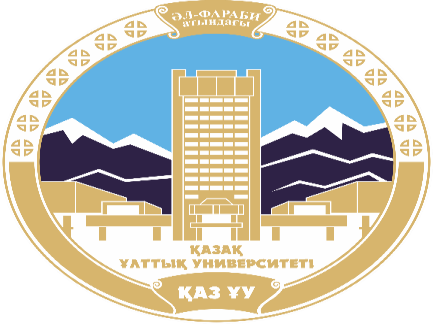 Decline in production
Use of alternative energy sources
Increased production and production efficiency
Use and improvement of treatment devices.
Materials used in the lecture :1. С.Л. Удовик. Глобализация: семиотические подходы–М.: “Реф л-бук”, К.: “Ваклер”, 2001. – 480 с.2. Глобализация и интеграционные процессы в Азиатско-Тихоокеанском регионе (правовое и экономическое исследование). - М.: ИНФРА-М, 2016. - 332 c.3. Andrew Heywood. Global Politics. Macmillan International Higher Education, 2017 – 616 p. 4. Sheffield Jim, Korotaev Andrey, Grinin Leonid. Globalization: Yesterday, Today, and Tomorrow. Emergent Publication, 2013. — 444 p.5. Gills, B. K., and Thompson, W. R. (eds.) 2006. Globalization and Global History. London: Routledge.
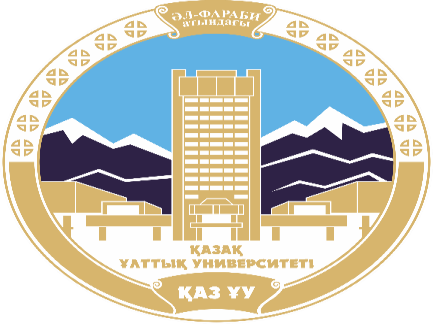